Life insurance
insurance that pays out claim either on the death of the insured person or after a set period
Classification of Life insurance
Life insurance based on duration
Life insurance based on premium payment
Life insurance based on method of payment of claim
Life insurance based on profit distribution
Life insurance based on number of lives covered
Life insurance based on number of lives covered
Single
Multiple
Joint(First death)
Last survivorship (Last death)
Life insurance based on profit distribution
Without profit sharing
With profit sharing (max 95%)
Life insurance based on method of payment of claim
Single
level
Life insurance based on premium payment
NSP
NAP
Life insurance based on duration
Whole life
Single payment
Limited payment
convertible
Term life
Straight term
Renewable
convertible
Endowment
Pure
Ordinary
annuity contract
An annuity contract is a method of converting wealth into a stream of income
2 party:
Annuitant
Financial institution
Types of Annuity contract
Annuity due
Ordinary Annuity 
Deferred Annuity
Life insurance VS annuity
Endowment
Term
Total death claim+ Total living claim
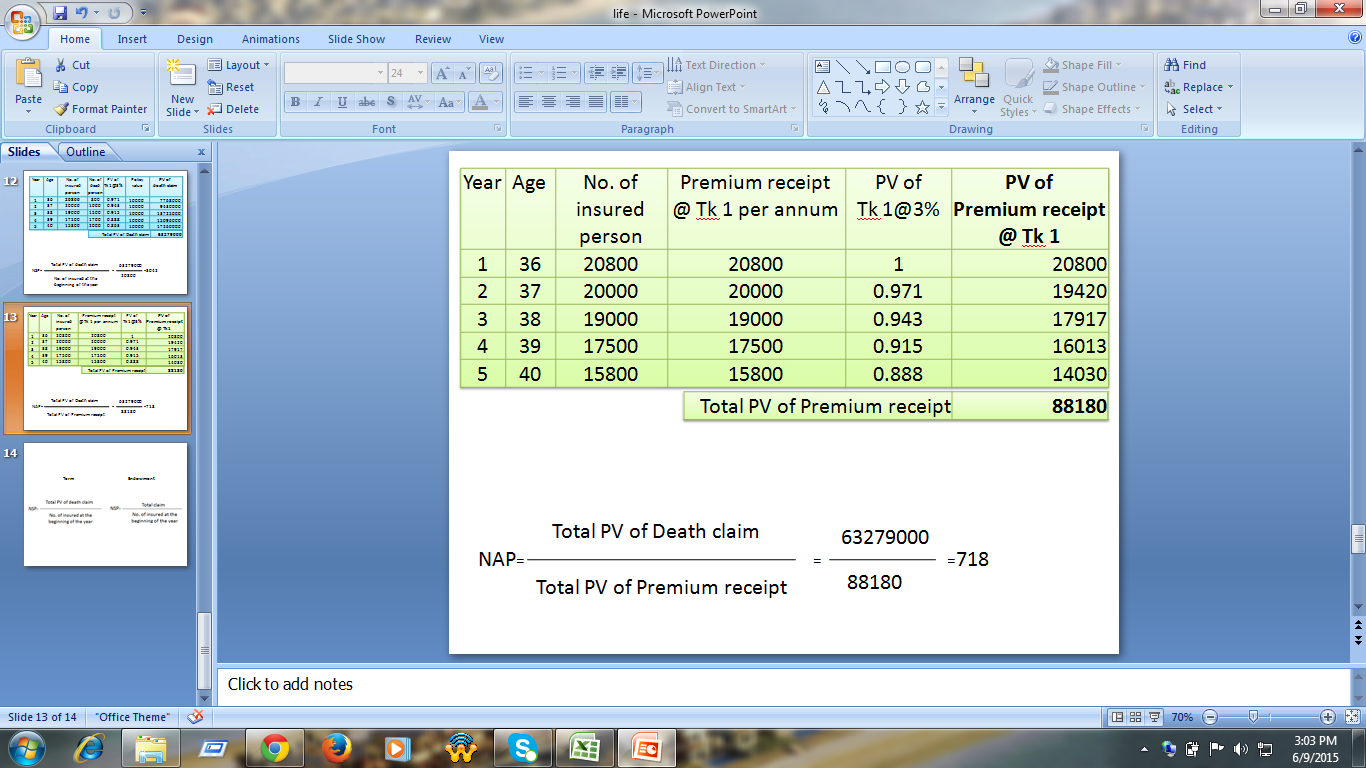 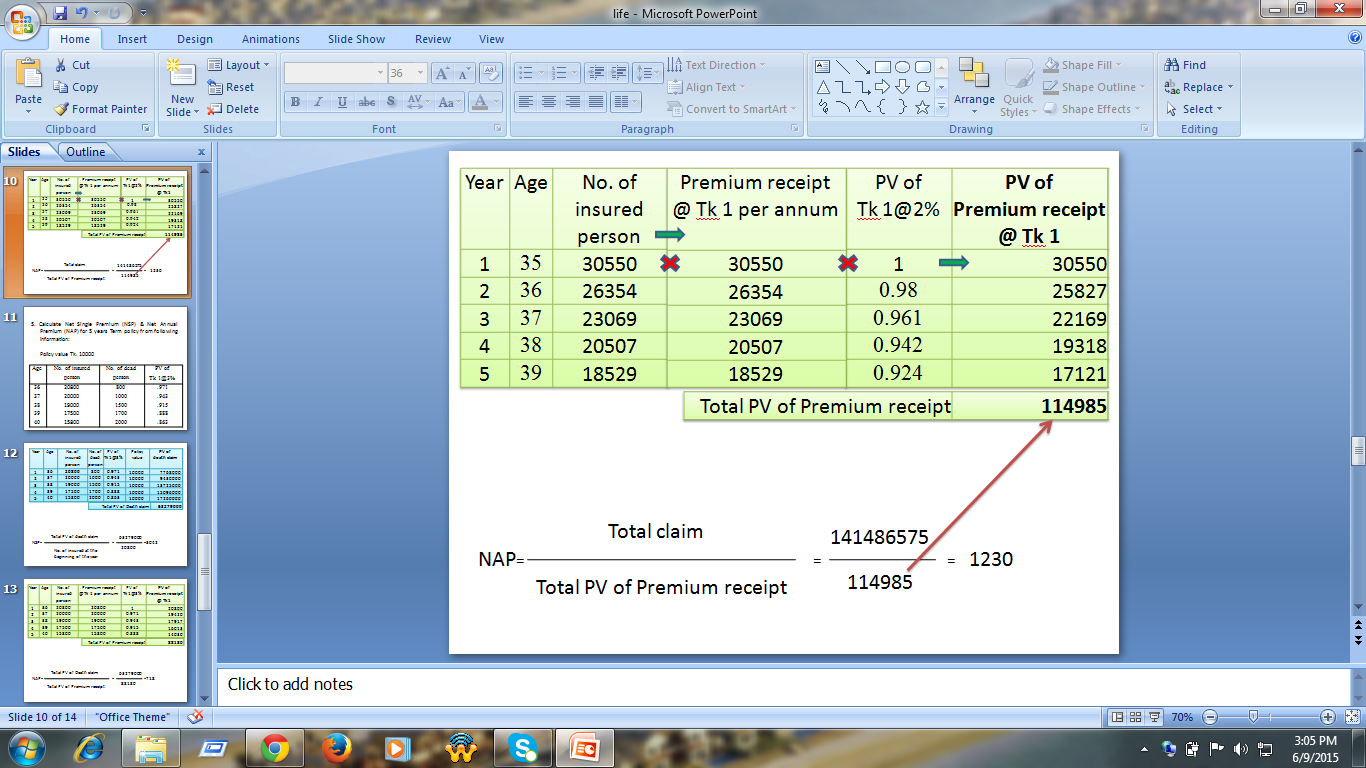 Calculate Net Single Premium (NSP) for 5 years Term policy from following information:

	Policy value Tk. 5000
2. Calculate Net Single Premium (NSP) for 5 years Endowment policy from following information:

	Policy value Tk. 5000
3. Calculate Net Single Premium (NSP) & Net Annual Premium (NAP) for 5 years Term policy from following information:

	Policy value Tk. 10000
Total PV of death claim
NSP= 					=		=
No. of insured at the beginning of the year
Total PV of Death claim
NAP= 					=		=
Total PV of Premium receipt
4. Calculate Net Single Premium (NSP) & Net Annual Premium (NAP) for 5 years Endowment policy from following information:

	Policy value Tk. 5000
Total claim
NSP= 					=		=
No. of insured at the beginning of the year
Total claim
NAP= 					=		=
Total PV of Premium receipt
5. Calculate Net Single Premium (NSP) & Net Annual Premium (NAP) for 5 years Term policy from following information:

	Policy value Tk. 10000